Your 2018 Hunter Education Instructor Correspondence Course
Welcome! 
We are sorry you could not attend one of the four regional conferences last spring, where we had some great presentations on ducks and duck hunting and heard a sobering first-person account of a duck hunter’s near-fatal hunting accident.

We have put together some of the highlights for you to learn from and hopefully pass on to your students. You can download and print out the questions from the HEI Resource Page, and fill in the answers as you read thru the following pages. Then, transfer those answers to the quiz in the on-line HEI Correspondence Course. 

Thank you again for helping Pass On The Tradition.
A Life-Changing Duck Hunt
Begin the course by watching A Life Changing Duck Hunt by Jerry Carroll. There are several questions you will be asked based on the video. 
Make sure your computer is connected to the Internet then click here (https://youtu.be/tTMocsK4JTc) to be taken to the video. 
Pay attention to the lessons he learned and pass them on to your students.
2017 Hunter Casualties
11 total
0 fatal
11 non-fatal
Major Factorsof Casualty
Victim covered by shooter swinging on game – 5
Careless handling of firearm – 3
Victim mistaken for game – 2
Victim out of sight of shooter – 1
Victim covered by shooter swinging on game
5 incidents
1 Duck / Geese hunting
2 Pheasant hunting
2 Quail hunting	
					Zone-of-Fire Issues
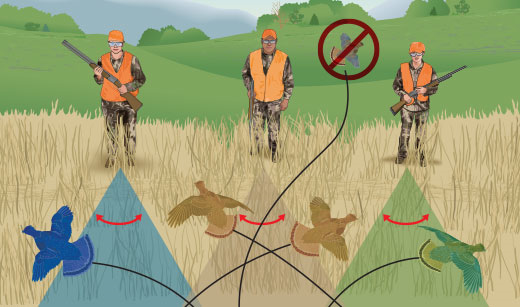 Careless handling of firearm
3 incidents
1 Duck / Geese hunting
Shotgun in gear cart fired
1 Deer hunting
Self-inflicted gunshot  wound to leg while holstering handgun
1 Pigeon hunting
Shooter getting out of chair
Trigger caught on something (clothes, chair)
Victim mistaken for game
2 incidents
Bear hunting: 
shooter shot at movement about 200 yards away, thinking it was a bear  
Victim (12 year old boy) was dressed in dark clothing with hood on 
Squirrel hunting: 
Shooter shot at movement, thinking it was a squirrel
Victim was leaning against a tree
Victim out of sight of shooter
1 incident
1 pheasant hunting
Thick brush between shooter and victim
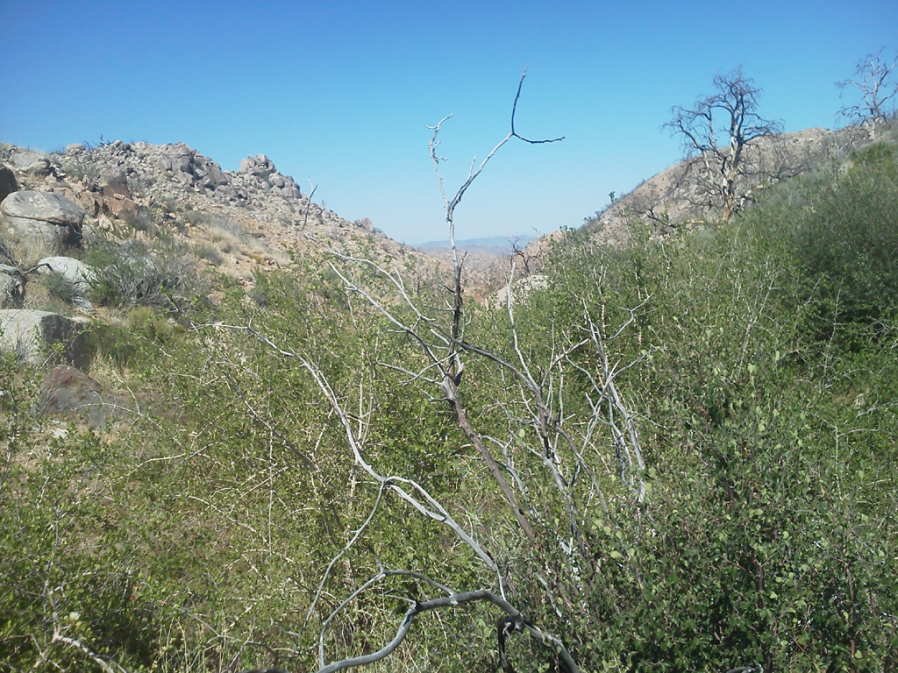 Hunter Education Statistics
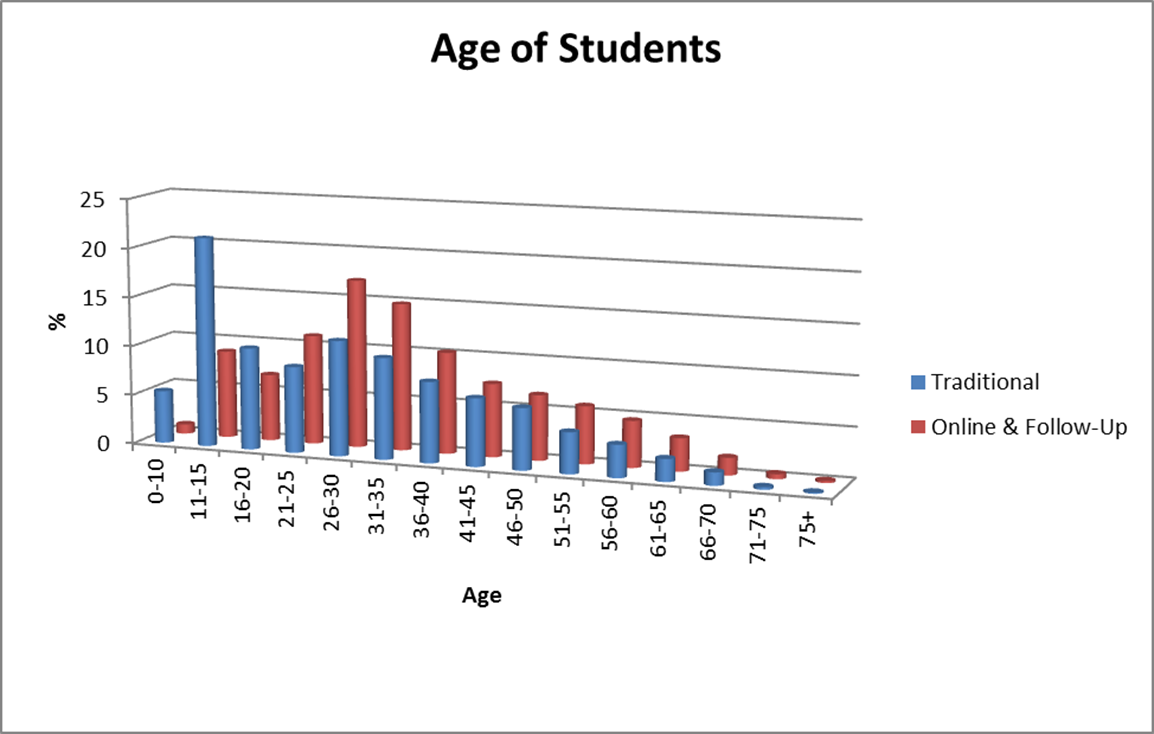 Gender
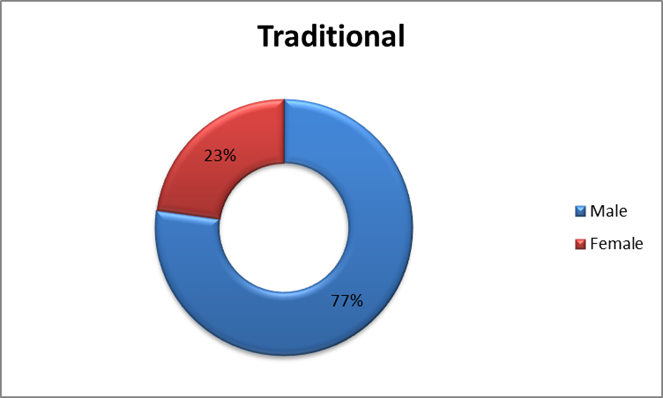 Numbers reported to USFWS
By District
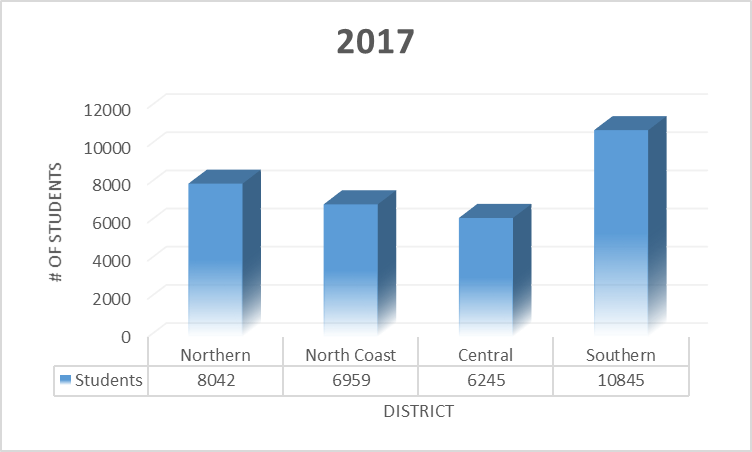 THANK YOU FOR PASSING ON THE TRADITION
The Art of Waterfowl Hunting
By Lt. Shawn Olague
Why Waterfowl?
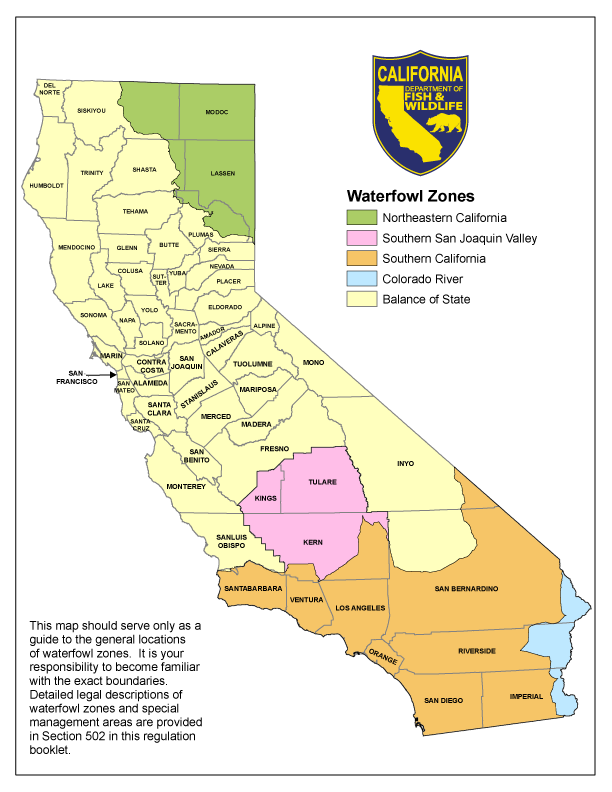 Available Statewide
Public and Private opportunities almost anywhere there is water; even along the coast.
STATE WILDLIFE AREAS

110 State Wildlife Areas, 710,600  total acres.
32,000 acres of upland habitat.
160,600 acres of wetland habitat. 
13,600 acres statewide that are open to the public.
https://www.wildlife.ca.gov/Lands/Places-to-Visit
California also has 
21 Federal Refuges
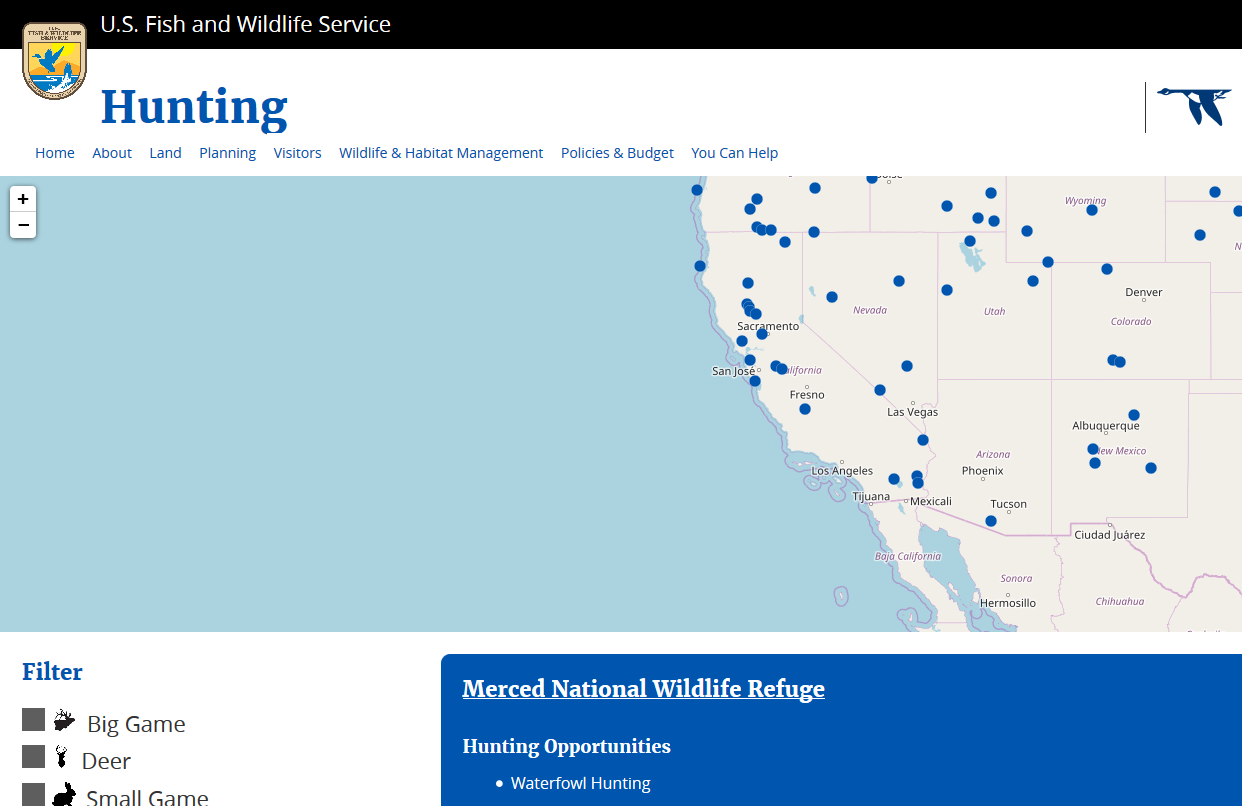 Federal Refugee System
Hunt Program managed by DFW.
Sacramento Wildlife Refugee Complex
   has over 35,000 acres of wetlands and uplands Habitat.
The San Luis National Wildlife Refuge Complex  has over 45,000 acres of wetlands and upland habitat.
https://www.fws.gov/refuges/
Why Waterfowl?
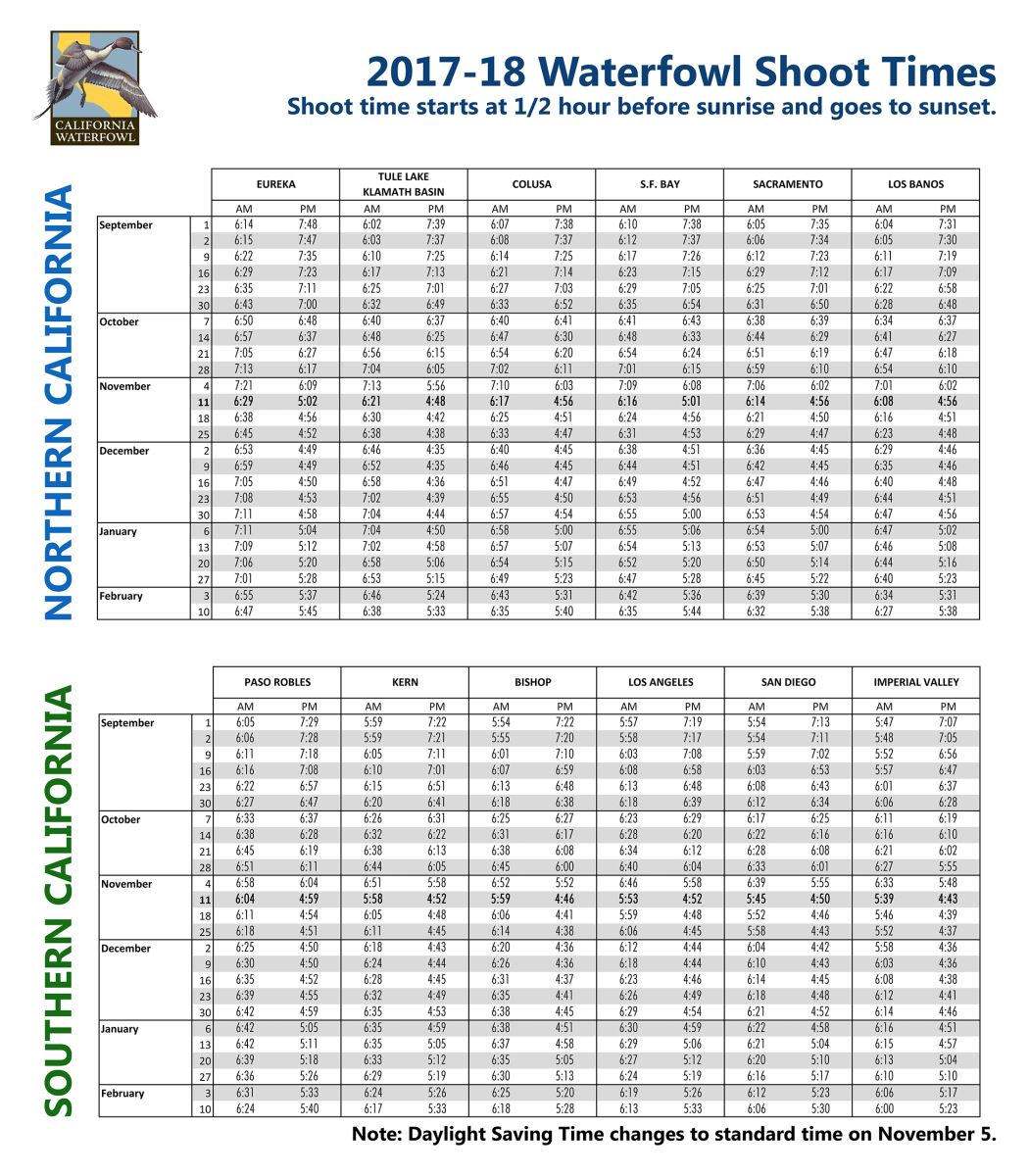 Long season
100+ days
Approx. 44 traditional  shoot days. (S,S,W)
Why Waterfowl?
A shareable sport.
Does not require a ton of equipment, although it can
Many facets to choose from.
Why Waterfowl?
Special Junior Days
Prior to or after the season
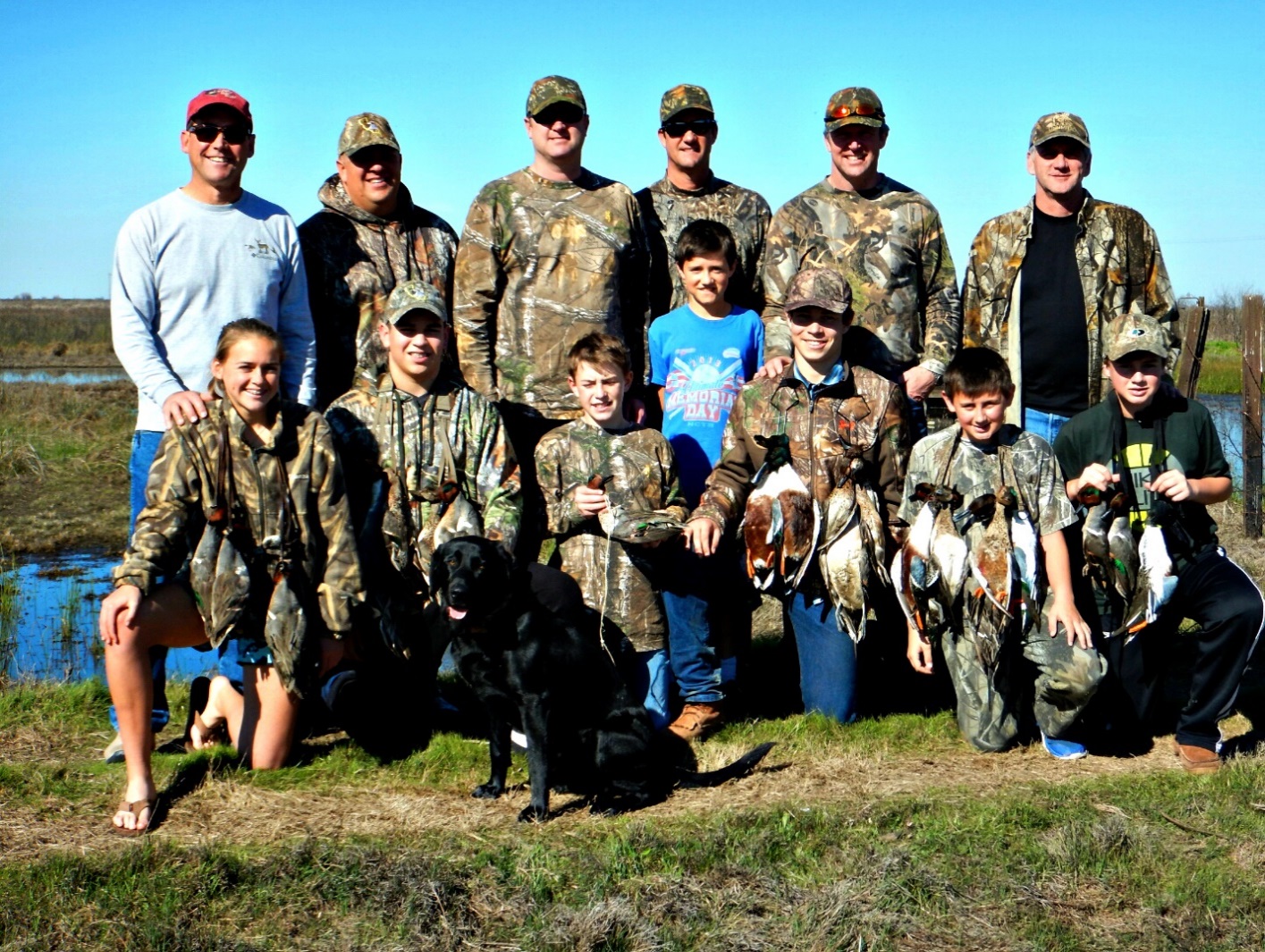 Why Waterfowl?
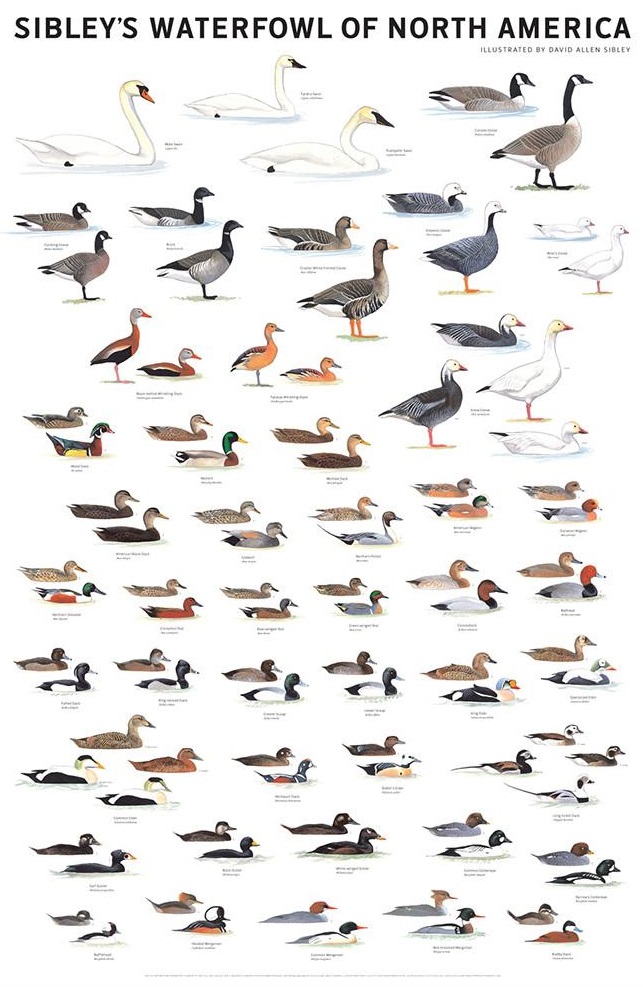 High encounter rate
California hosts about 39 different species and subspecies of waterfowl and provides vital winter habitat for about 60 percent of the waterfowl population in the Pacific Flyway. (annually estimated to be between 4 - 6 million birds)
Bottomline, We host a lot of ducks!
How are Waterfowl Laws Created
North America and Mexico are divided into 4 administrative flyways. Representatives from each state are on the councils
The Pacific Flyway Council makes season and harvest recommendations to USFWS.
The USFWS develops Recommended regulations framework each state to adopt.
The Ca Fish and Game Commission has public hearings on recommended regulations and votes on final version of regulations. Done in April.
Why Waterfowl?
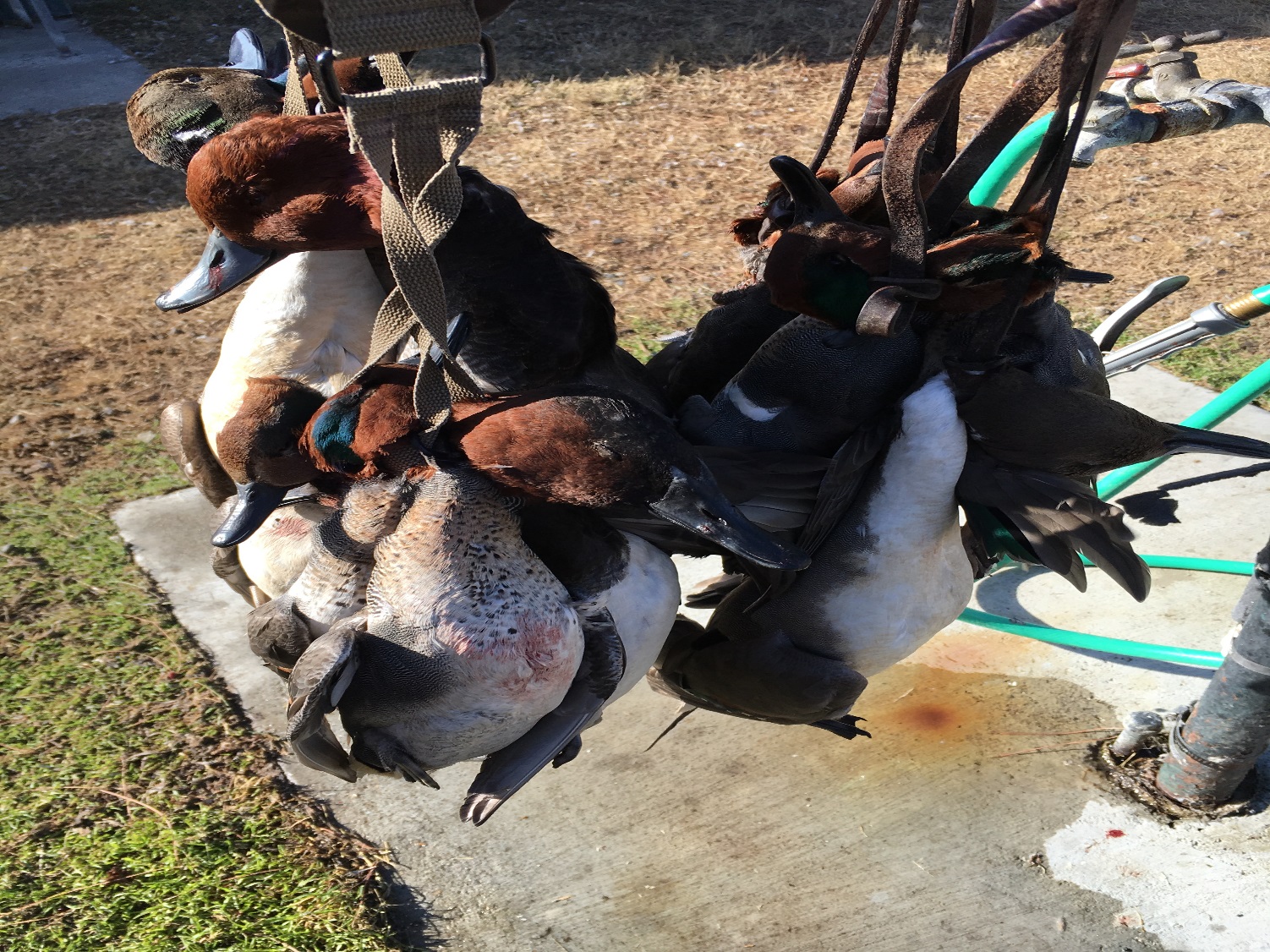 Liberal limits
Up to seven ducks
Up to 30 geese.
Where do we start?
Where do we start?
Shotguns
Capable of shooting steel or other non-toxic shot
Plugged-no more than 3 shells
Camo/synthetic, pump/semi, your choice really, what do you want?
Reliable and easy to clean.
Multiple choke options
With sling or without
Where do we start?
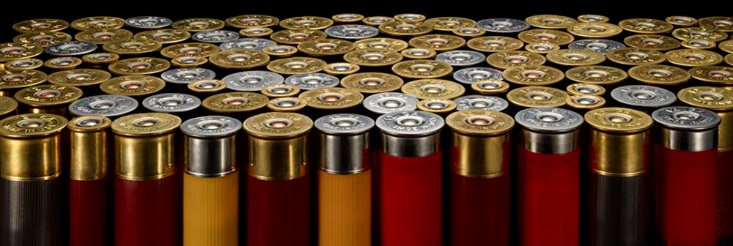 Shotshells
Do not have to the biggest, fastest and most expensive.
$6 per box at Walmart, 1 oz #6 work fine.
Where do we start?
Waders
Made out of many materials
Rubber
Neoprene
PVC
Breathables
Prices vary as does quality
As cheap as $60
As expensive as $549
Heavy insulation not needed for most CA conditions.
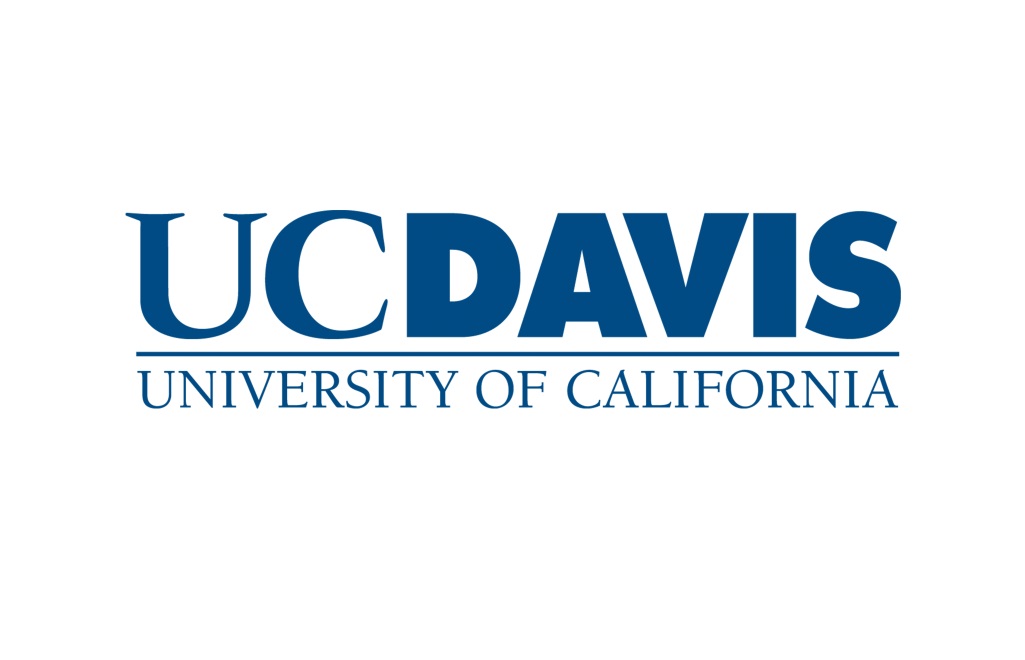 Breeding and Wintering Waterfowl in California
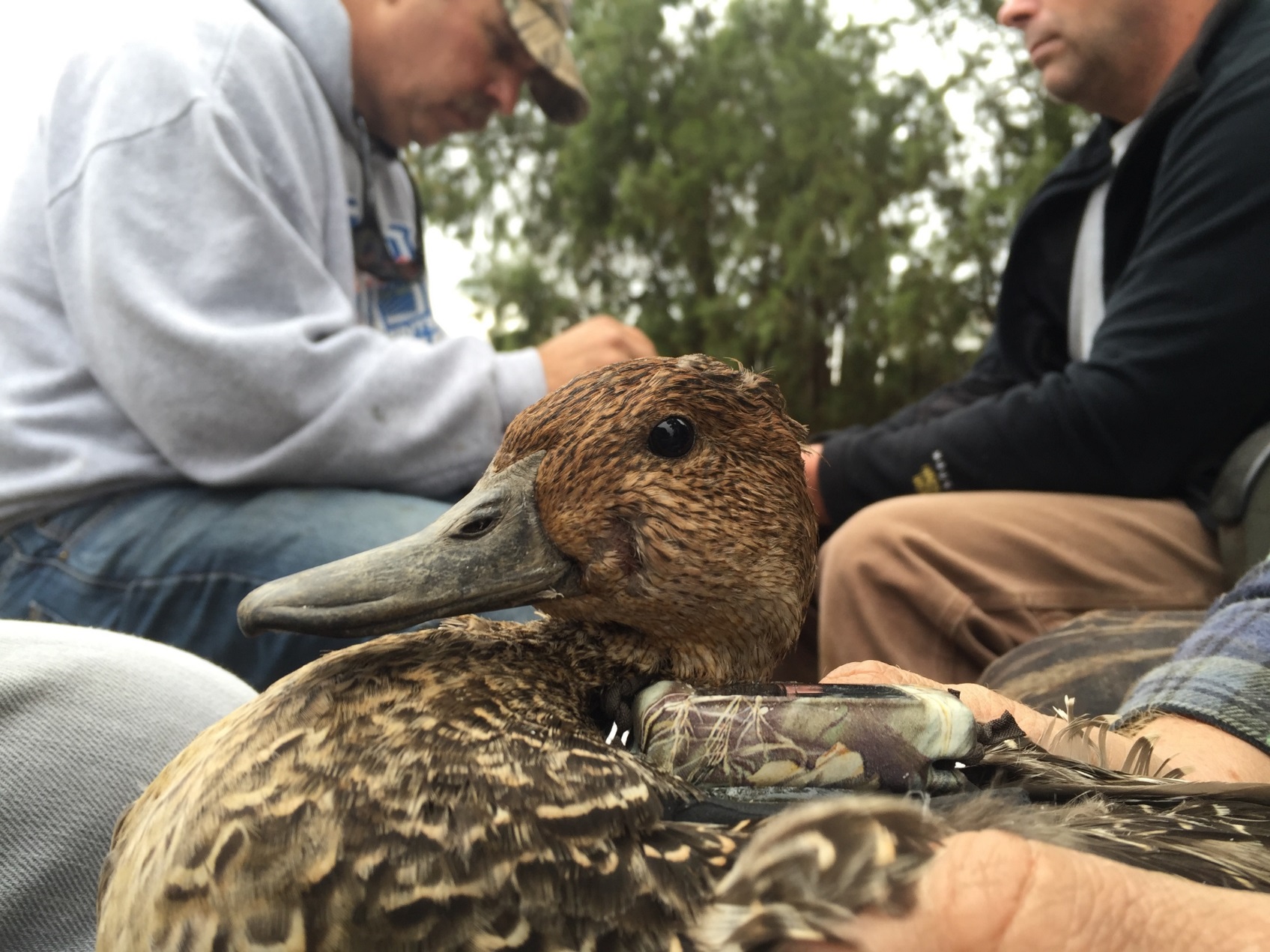 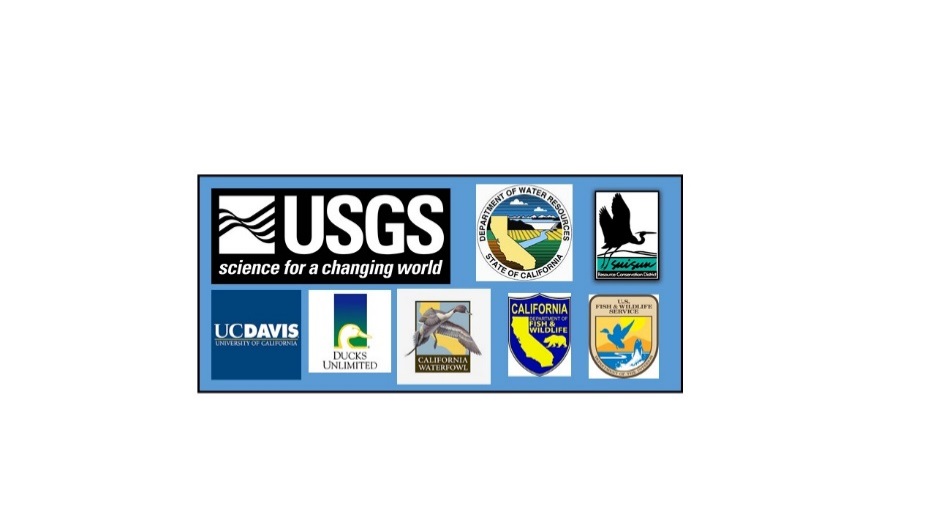 Project Background
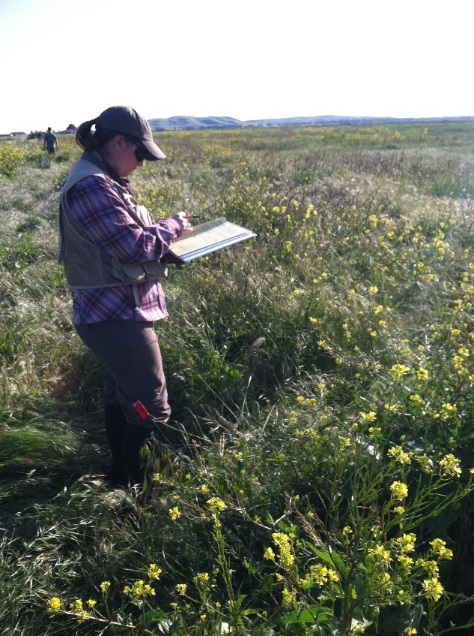 USGS partnering with CDFW and DWR to study waterfowl and waterbird populations in Suisun Marsh, California
In 2015 started a 10 year study looking at effects of tidal marsh restoration in Suisun
Component of the research involves the use of GPS telemetry to monitor waterfowl movements
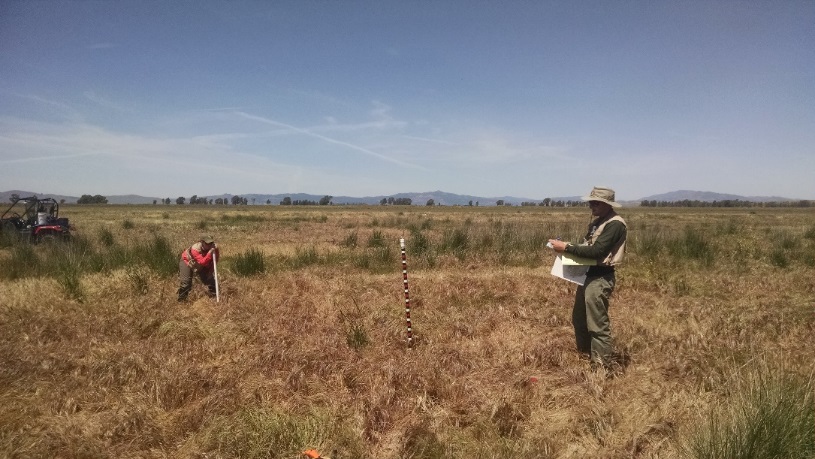 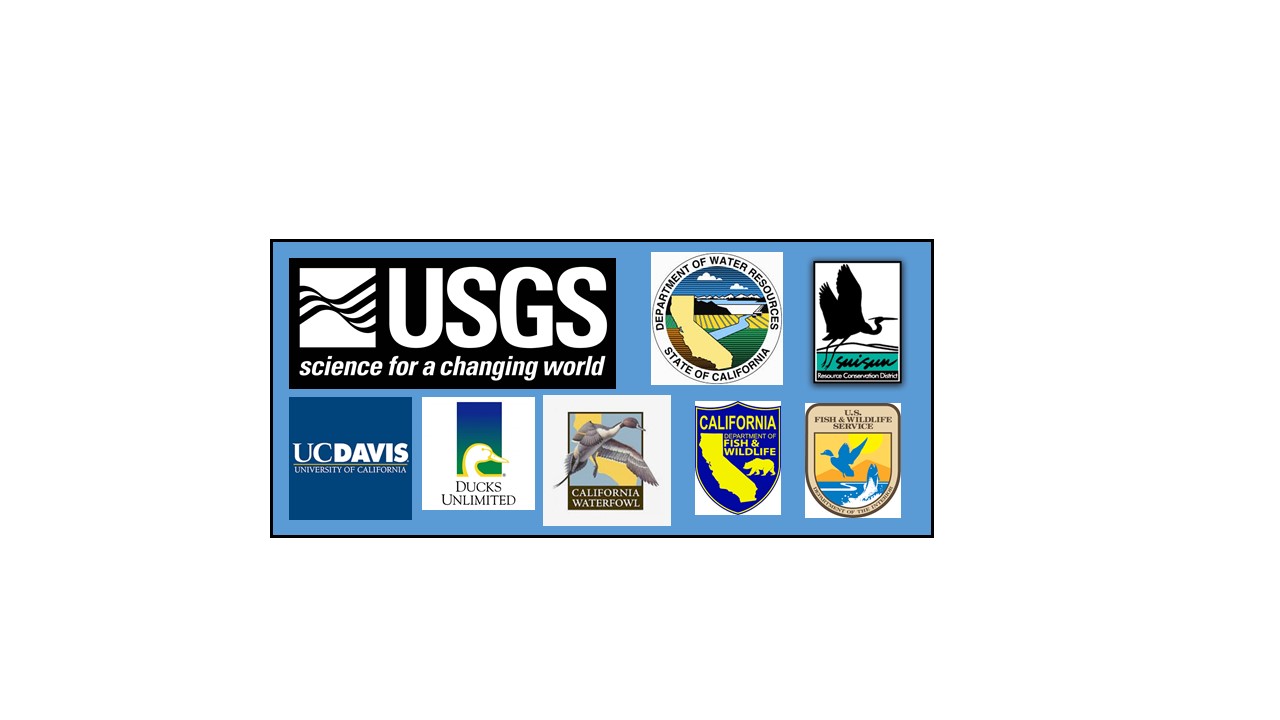 [Speaker Notes: There are many components of this study but one aspect of the research is the use of GPS telemetry to monitor waterfowl movements]
Research objectives
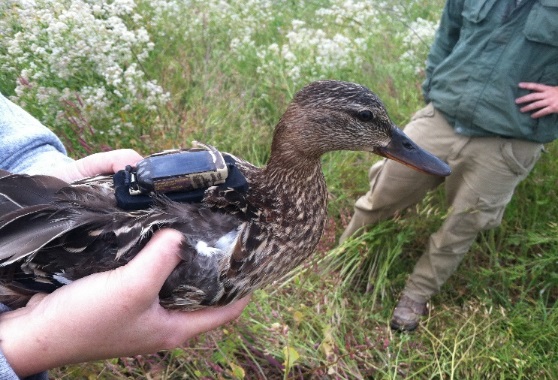 Life cycle of different species
Nesting 
Brooding 
Molting
Migration
Species differences
Space use and movements
Roosting/Foraging areas (daily and seasonal)
Variables affecting movements (i.e. hunting, weather)
Habitat use regionally
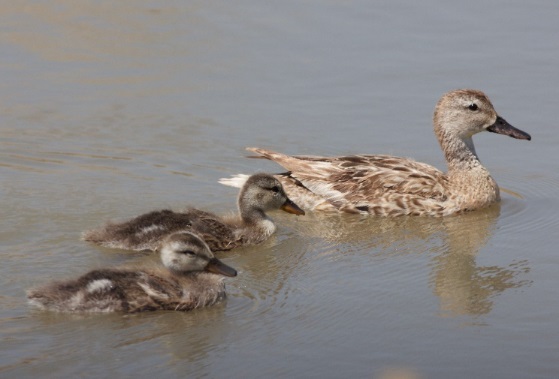 MALLARD
GADWALL
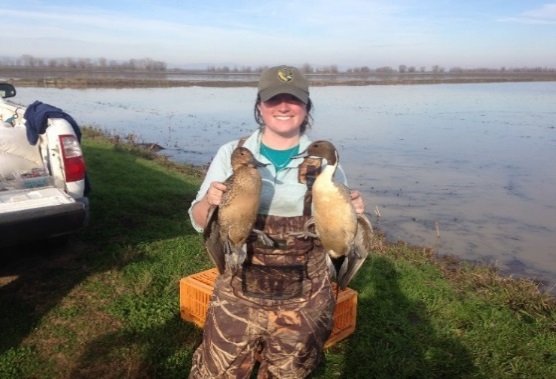 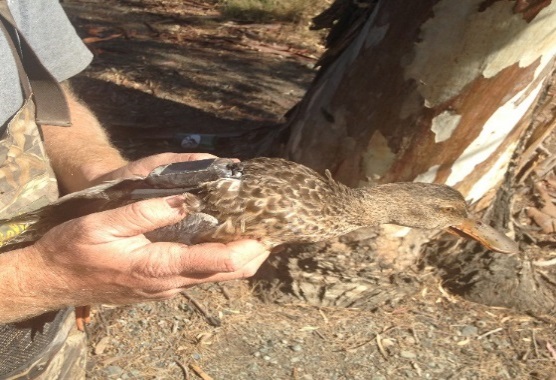 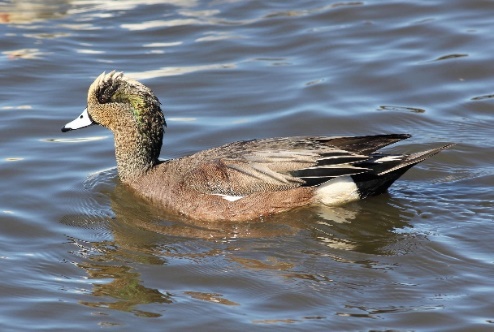 SHOVELER
PINTAIL
WIGEON
[Speaker Notes: We want to look at the life cycle of the each individual species

Nesting – nest site locations, nest site fidelity
Brooding – distance from nest site, space-use, brood rearing habitat, “prospecting”
Molting (thesis) – molt sites, molt site habitat
Migration – migration stopovers and corridors, breeding grounds

Species differences – how do species differ with habitat use and movements

Space use – where are birds roosting and foraging, how do they utilize the landscape on an annual basis.  

Movements - What variables effect movements? Does hunting limit or increase movement? What about weather such as rain and fog?

Habitat use – what habitats are waterfowl utilizing? Does it change regionally?]
Monitoring Winter Movements:
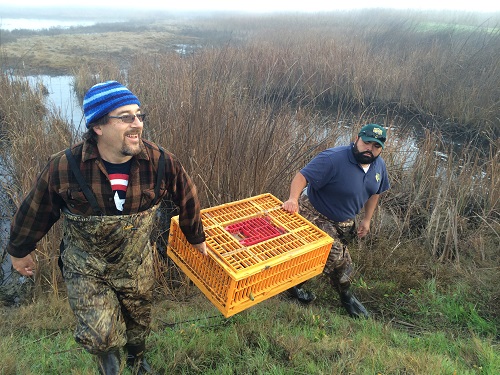 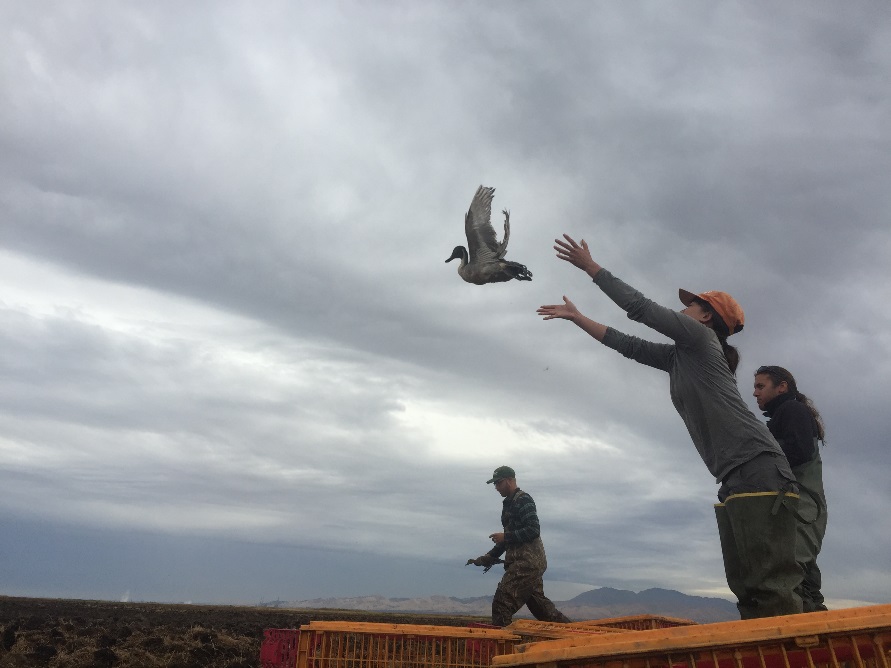 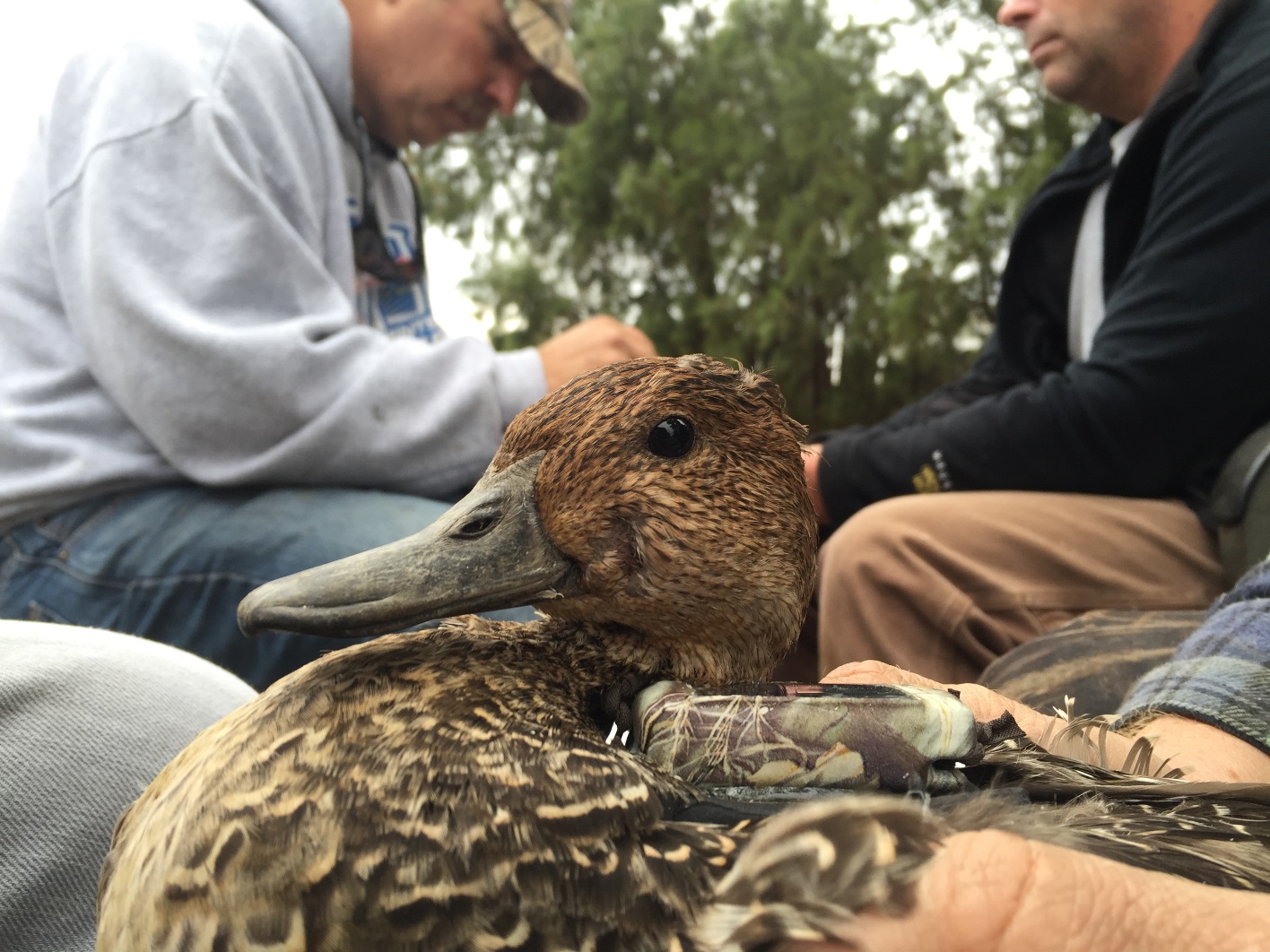 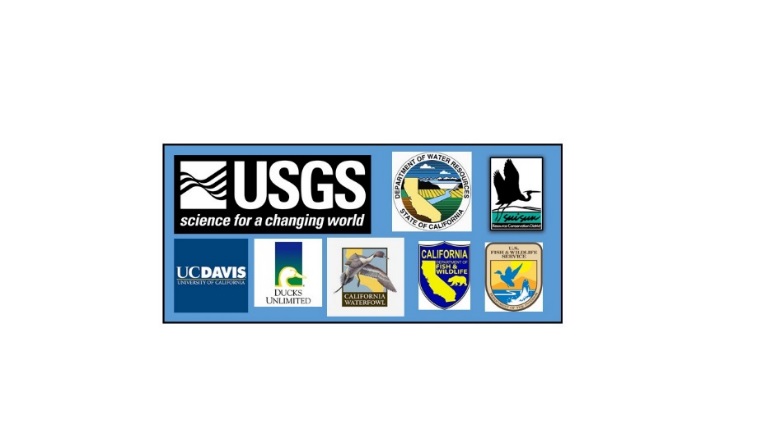 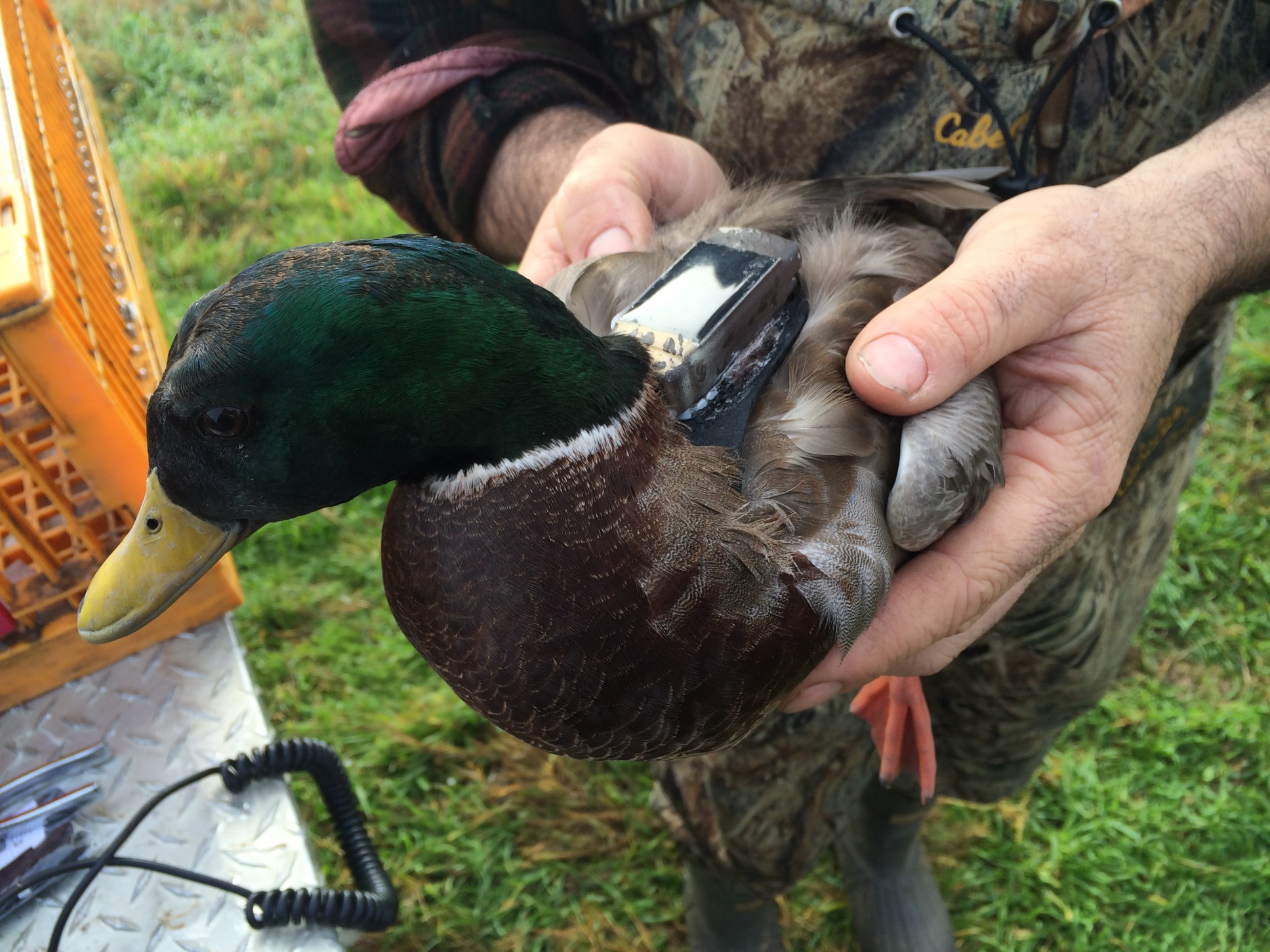 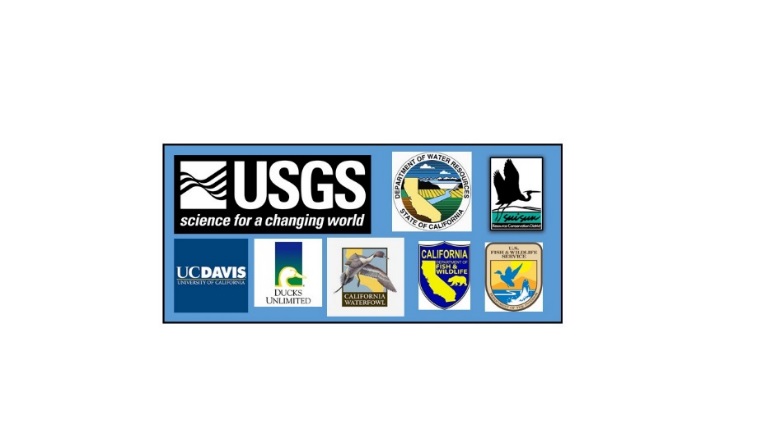 GSM/GPS Transmitter (locations via cell phone network)
Gadwall Distribution
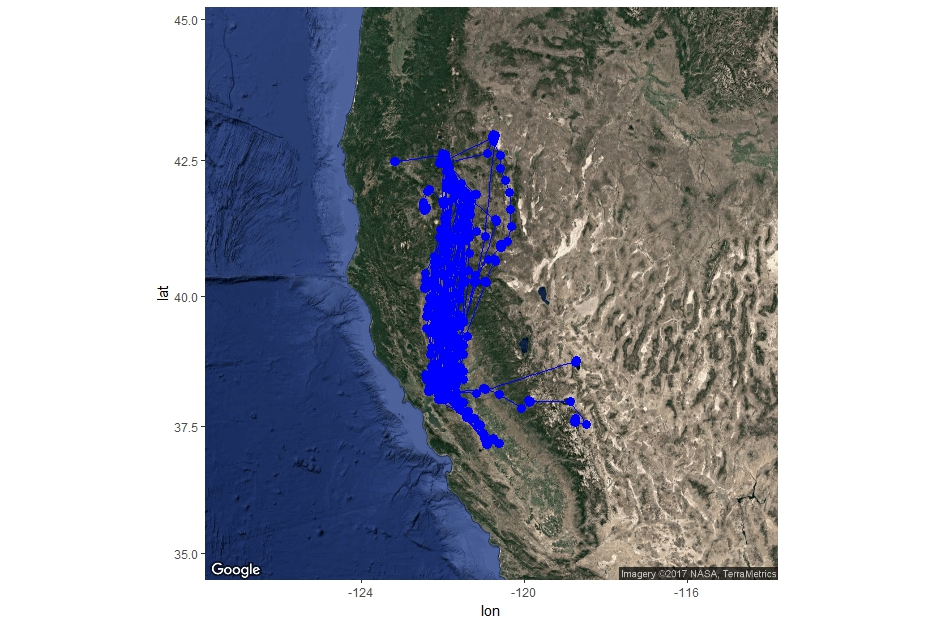 Important Links:
Sacramento Valley
San Joaquin Valley
Klamath Basin
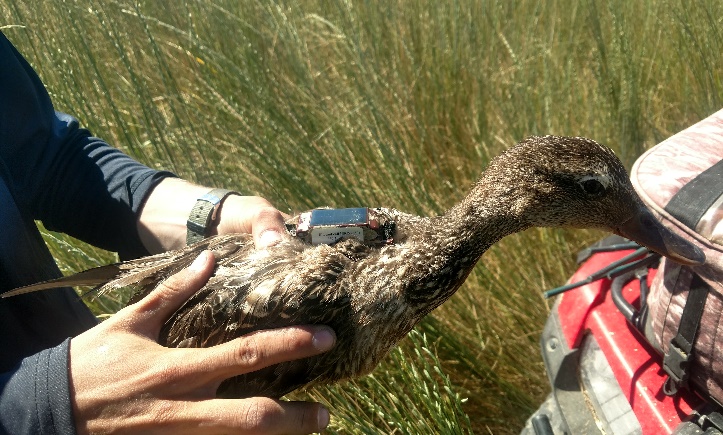 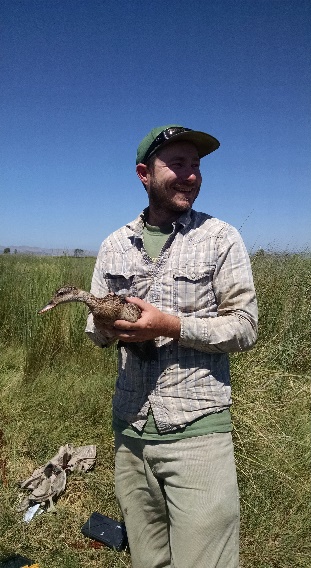 American Wigeon Distribution
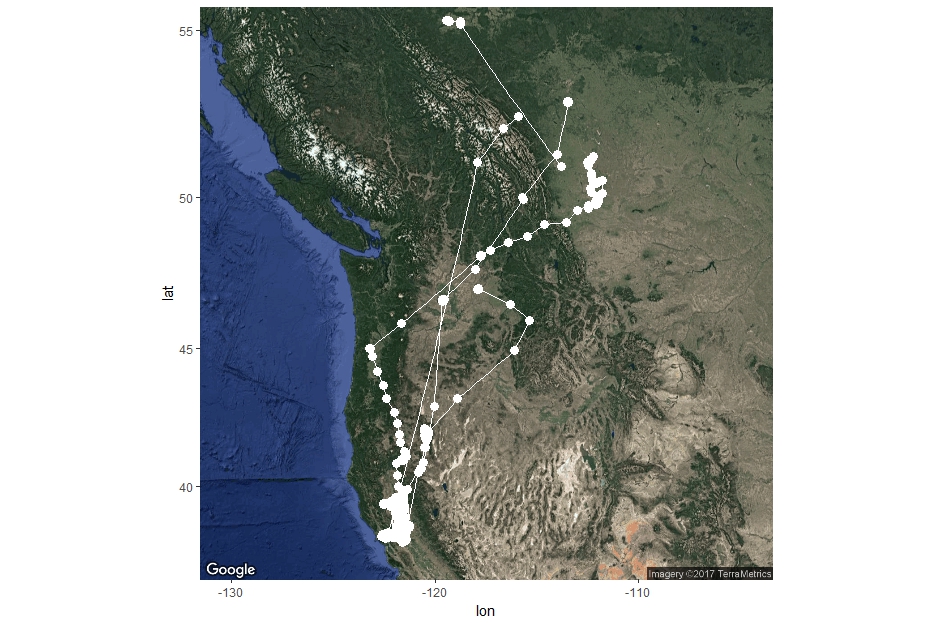 Important Links:
Sacramento Valley
San Joaquin Valley
Canadian Prairie Pothole
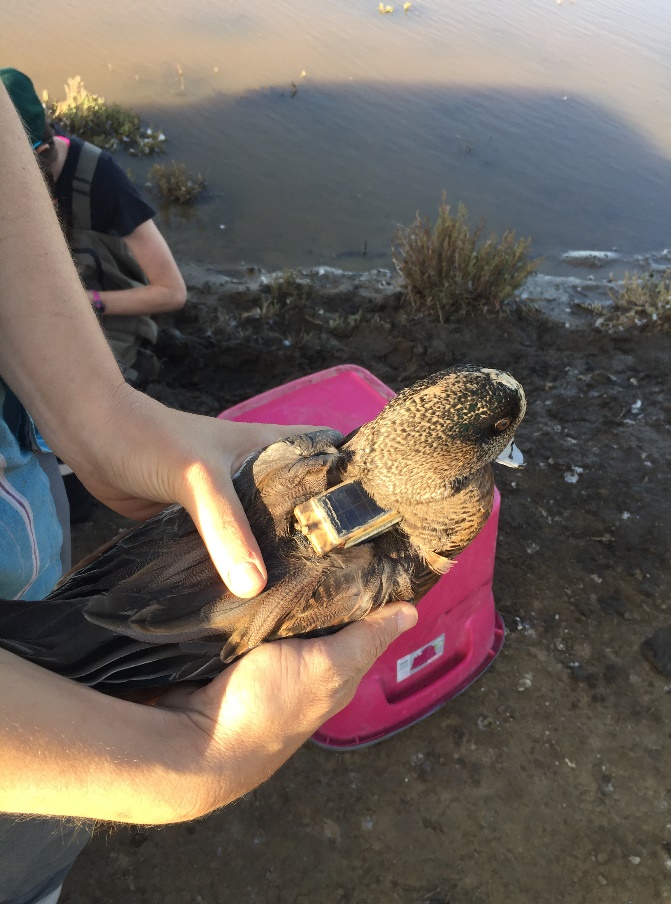 Mallard Distribution
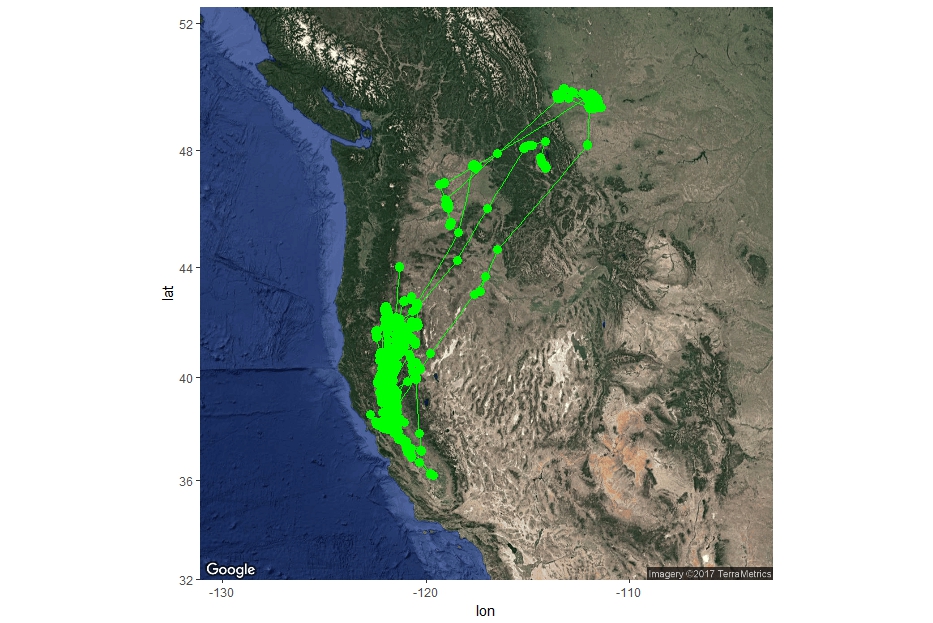 Important Links:
Sacramento Valley
San Joaquin Valley
Canadian Prairie Pothole
Klamath Basin
Eastern Oregon and Washington
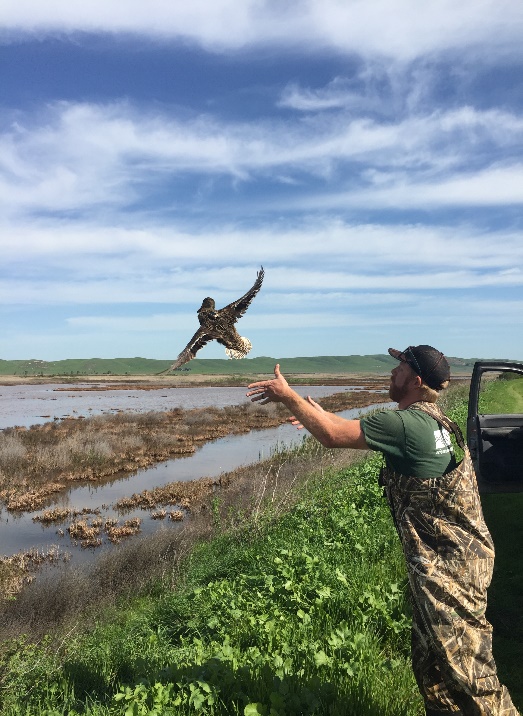 Northern Shoveler Distribution
Important Links:
Sacramento Valley
San Joaquin Valley
Canadian Prairie Pothole
Klamath Basin
Pacific Northwest
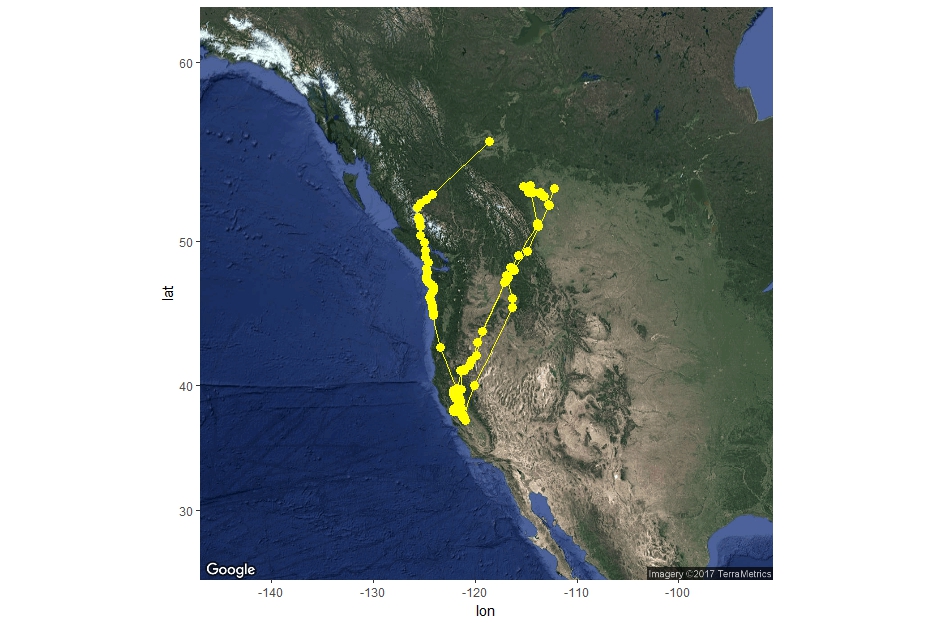 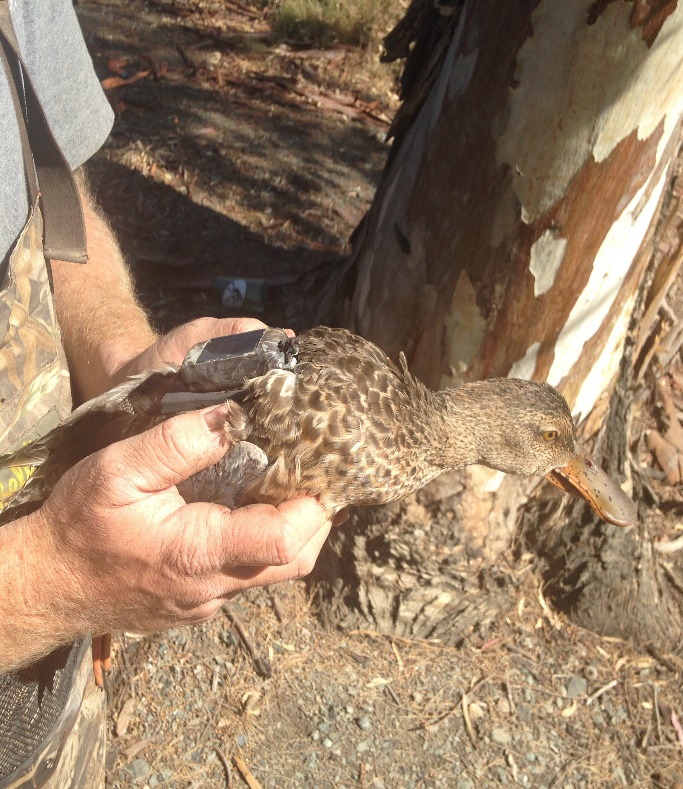 Canvasback Distribution
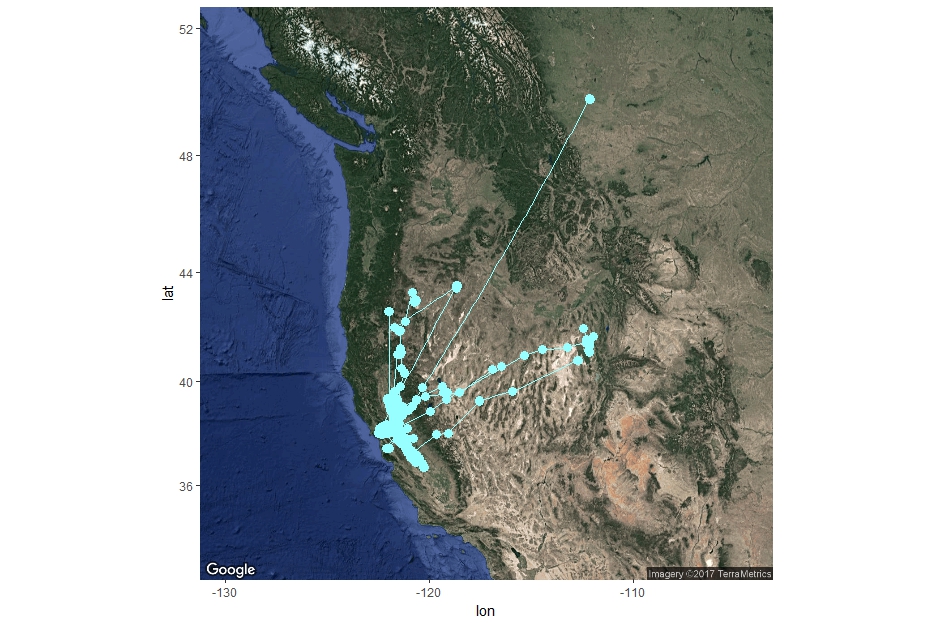 Important Links:
Sacramento Valley
San Joaquin Valley
Canadian Prairie Pothole
Klamath Basin
Great Basin
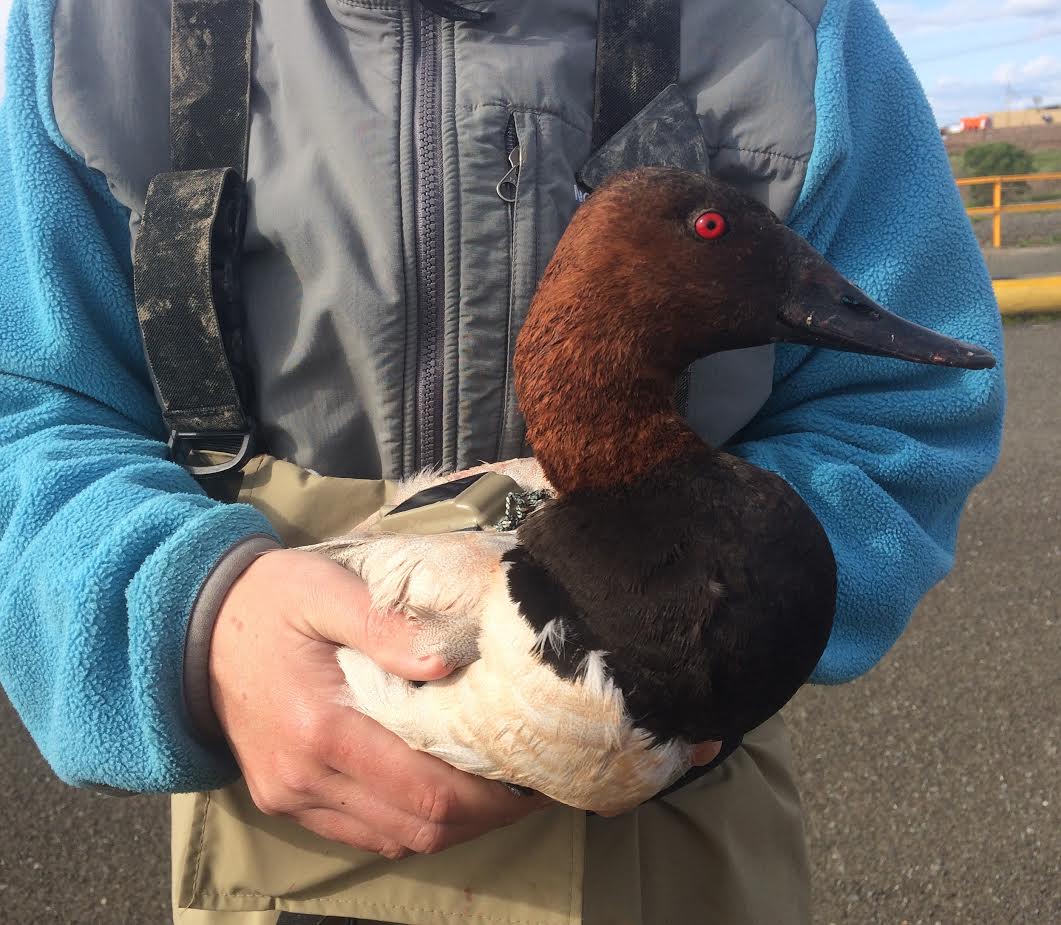 Northern Pintail Distribution
Important Links:
Sacramento Valley
San Joaquin Valley
Canadian Prairie Pothole
Klamath Basin
Eastern Oregon and Washington
Great Basin
Western Boreal Forest
Alaska
Mississippi Alluvial Valley
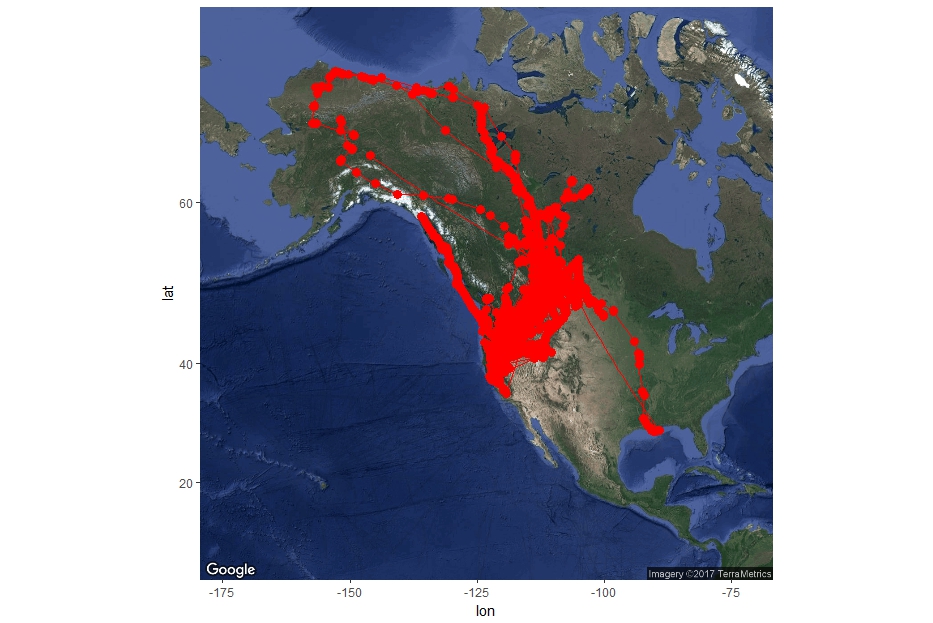 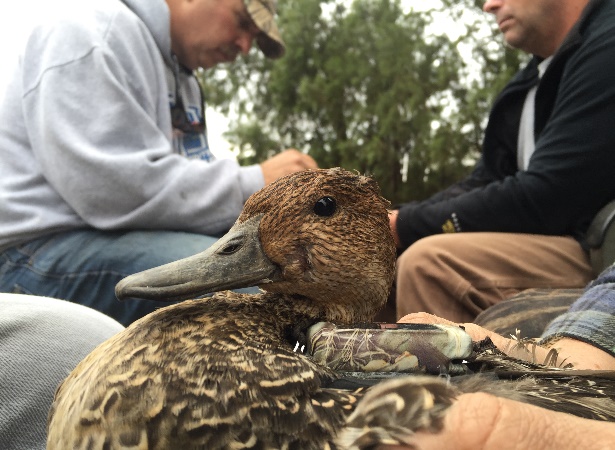 Cinnamon Teal Distribution
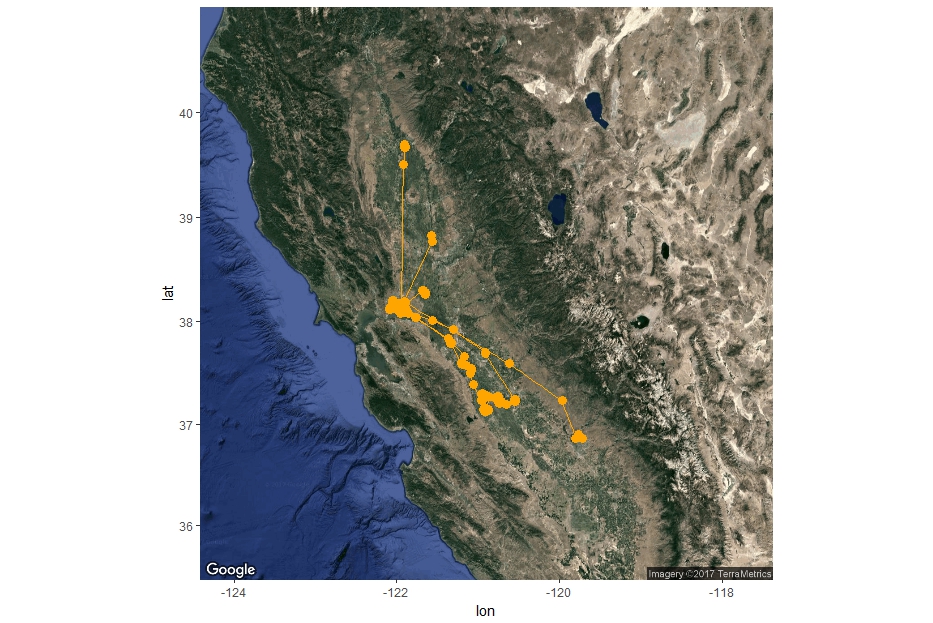 Important Links:
Sacramento Valley
San Joaquin Valley
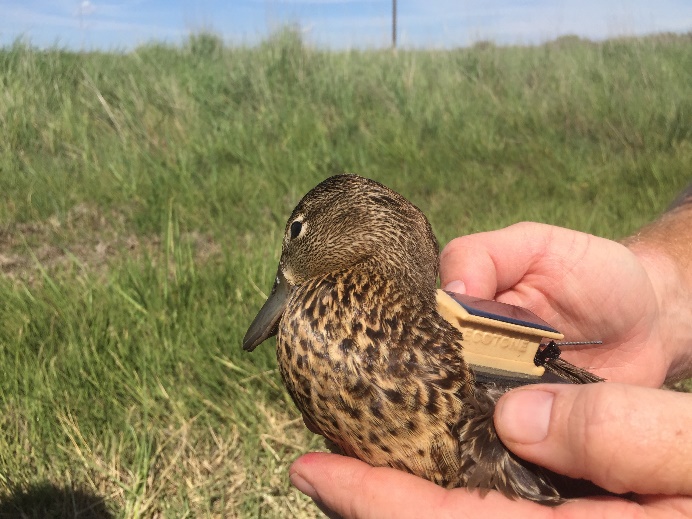 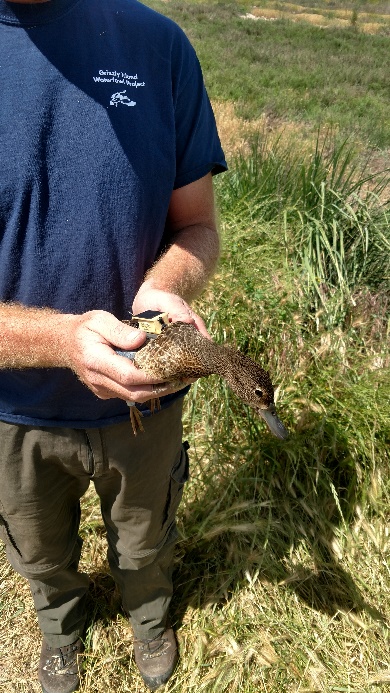 ready, set, go!
With this information, you are now ready to complete your 2018 Correspondence Course.  

To-Do List: 
  Review Correspondence course Powerpoint/PDF study material
  Register on Kalkomey: https://www.register-ed.com/events/view/125915
Complete the Survey Monkey exam: https://www.surveymonkey.com/r/C3BXLRX
** Note: Failure to complete ALL requirements above will result in an INCOMPLETE.

Finish all the requirements, and you are done!  Your hours will be automatically credited from your registration. If there are any issues, YOUR COORDINATOR WILL CONTACT YOU.  If you do not hear from a coordinator or hunter education staff member, no further action is required, and you have successfully fulfilled the requirements for the hunter education instructor training in 2018.
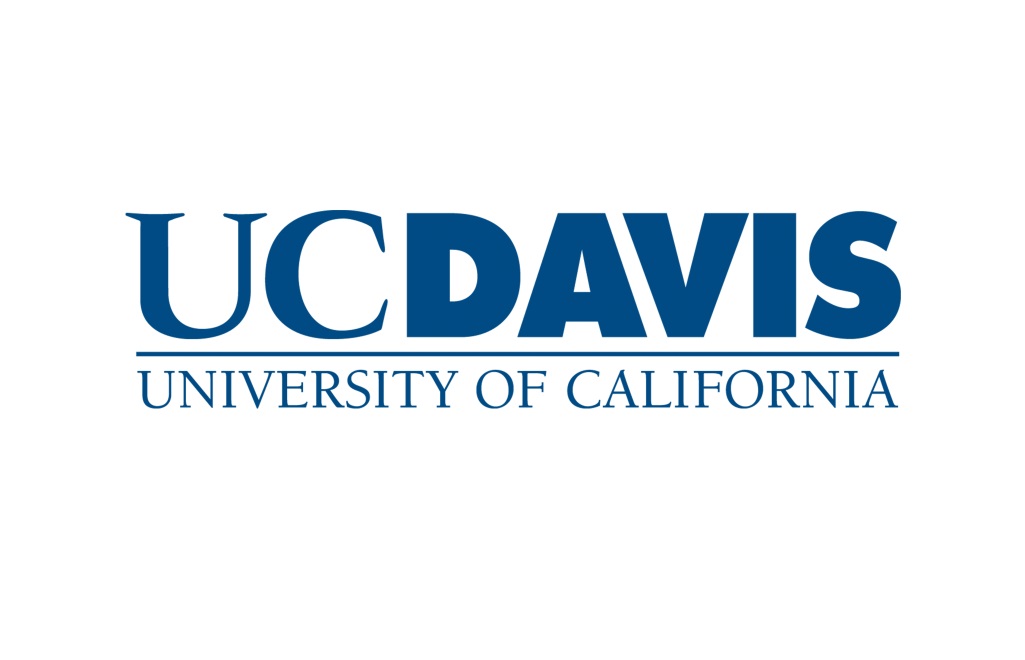 The End--Thank You!!
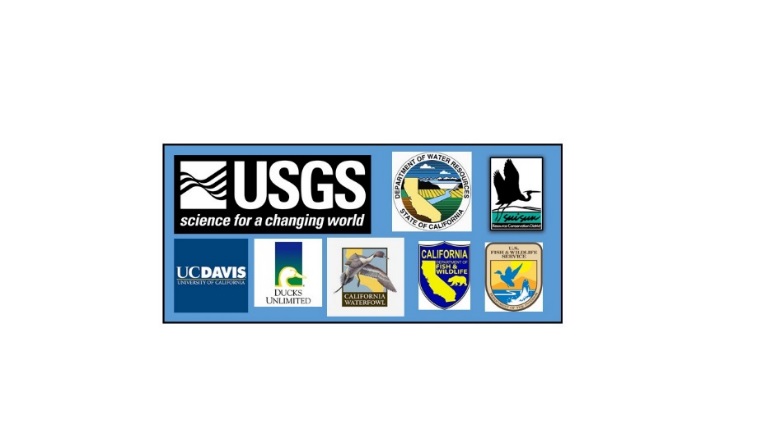 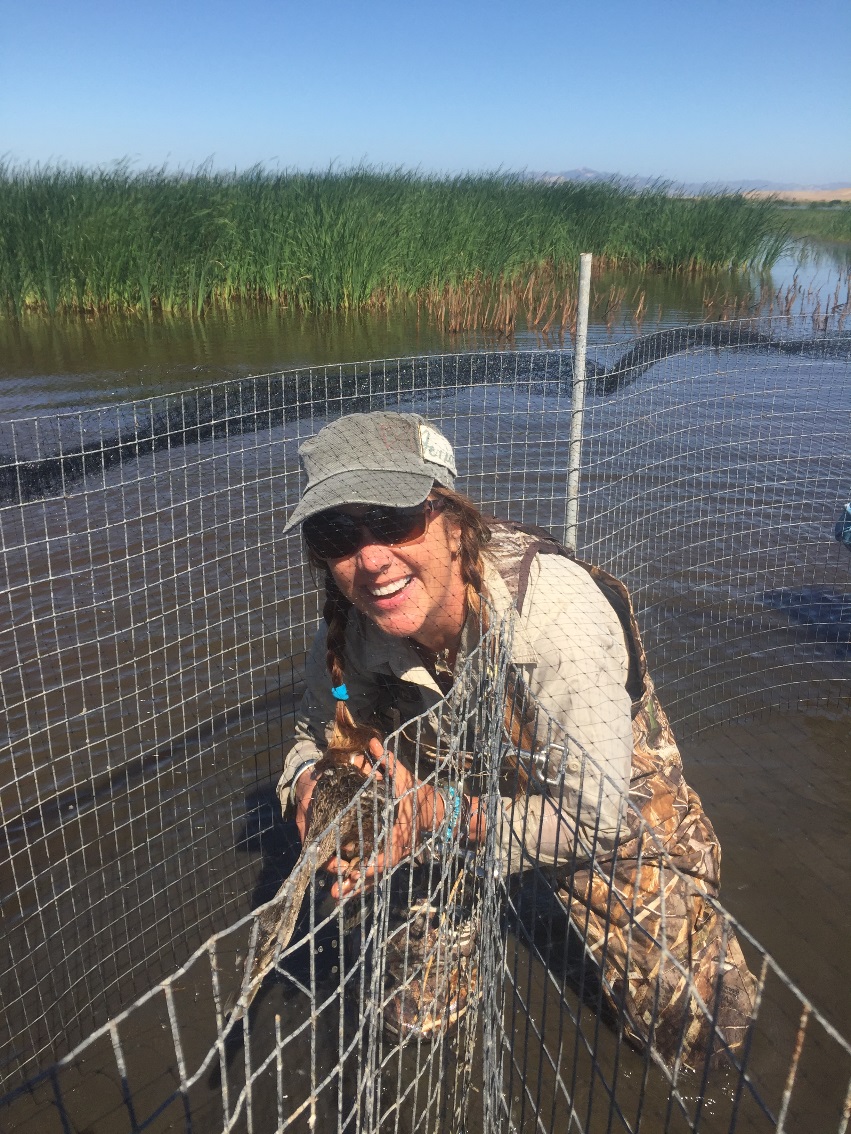 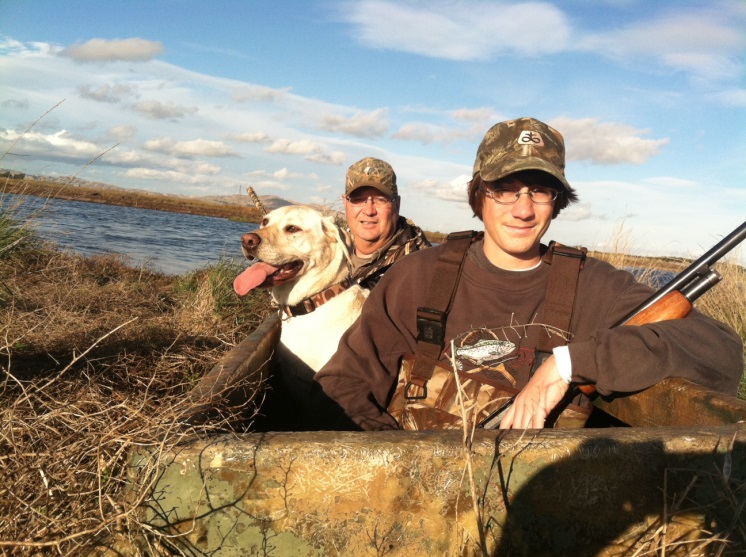